Formation des formateur(trice)s au maintien de la paix des Nations Unies
Module
1
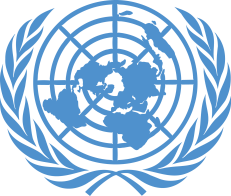 Cycle de formation
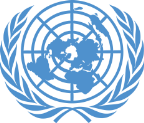 Intérêt

La formation au maintien de la paix facilite l’exécution des mandats 
La réussite des programmes de formation dépend des animateur(trice)s
Formation des formateur(trice)s au maintien de la paix
1
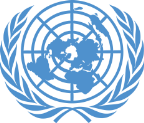 Activité d’amorce
Cinq points communs
Consignes : 
Divisez-vous en sous-groupes de 4 à 8 personnes 
Trouvez cinq points communs entre tous les membres du sous-groupe 
Partagez vos réponses avec l'ensemble du groupe 

Temps imparti : 15 minutes 
Discussion en sous-groupe : 10 minutes 
Discussion en groupe : 5 minutes
Formation des formateur(trice)s au maintien de la paix
2
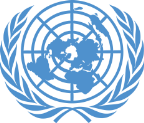 Activité d'apprentissage 1.1
Expériences de formation positives et négatives
Consignes : 
Réfléchissez aux formations auxquelles vous avez participé par le passé. Quelles expériences de formation étaient positives ? Pourquoi ? 
Quelles expériences étaient négatives ? Pourquoi ? 
Écrivez vos réflexions sur des papillons 

Temps imparti : 15 minutes 
Temps de réflexion individuelle : 5 minutes 
Discussion en groupe : 10 minutes
Formation des formateur(trice)s au maintien de la paix
3
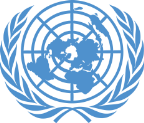 Objectifs d’apprentissage 
Objectif : améliorer les capacités des formateur(trice)s à dispenser des formations préalables au déploiement et d'autres formations au maintien de la paix. 
Les apprenant(e)s seront capables de : 
Tenir compte des besoins et des expériences des participant(e)s à la formation et les intégrer dans la conception et la réalisation de la formation 
Animer des formations interactives, en proposant des activités d’apprentissage adaptées à un large éventail de styles d’apprentissage, conformément aux principes de l’apprentissage des adultes
Formation des formateur(trice)s au maintien de la paix
4
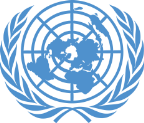 Objectifs d’apprentissage (suite) 
Les apprenant(e)s seront capables de : 
Appliquer les bonnes pratiques en matière d’enseignement et d’animation, y compris les compétences d’exécution, l’interaction interpersonnelle, le débriefing, le retour d’information, la flexibilité et la réactivité en fonction du public, la communication efficace, la participation effective de tous les élèves et la gestion des publics difficiles 
Concevoir et réaliser des évaluations des formations et des rapports sur l’efficacité des formations
Formation des formateur(trice)s au maintien de la paix
5
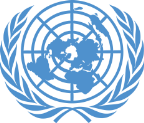 Évaluation finale 
Les participant(e)s à la formation des formateur(trice)s seront évalués sur les points suivants : 
Dossier écrit 
Évaluation finale de la performance
Formation des formateur(trice)s au maintien de la paix
6
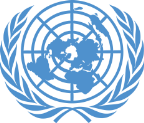 Module 1 : Objectifs d’apprentissage 

Les apprenant(e)s seront capables de : 
Définir le concept de formation et le rôle des formateur(trice)s 
Déterminer les phases du cycle de formation 
Démontrer leur compréhension de l’évaluation des besoins de formation et expliquer le but de la formation
Effectuer une analyse du public cible et intégrer ses résultats dans la conception et la réalisation d’une formation
Formation des formateur(trice)s au maintien de la paix
7
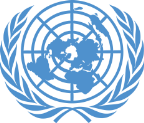 Aperçu du cours

Définition de la formation 
Définition du rôle des formateur(trice)s 
Cycle de formation 
Analyse du public cible
Formation des formateur(trice)s au maintien de la paix
8
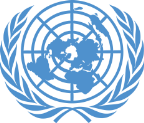 Activité d'apprentissage 1.2
Auto-évaluation
Consignes : 
Complétez l’auto-évaluation de façon individuelle 
Fixez-vous 3 à 5 objectifs en tant que formateur(trice) au cours de cette formation 

Temps imparti : 20 minutes
Formation des formateur(trice)s au maintien de la paix
9
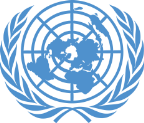 I. Définition de la formation
La formation est un processus dynamique et évolutif 
Elle peut être utilisée pour améliorer les compétences, les connaissances ou les attitudes
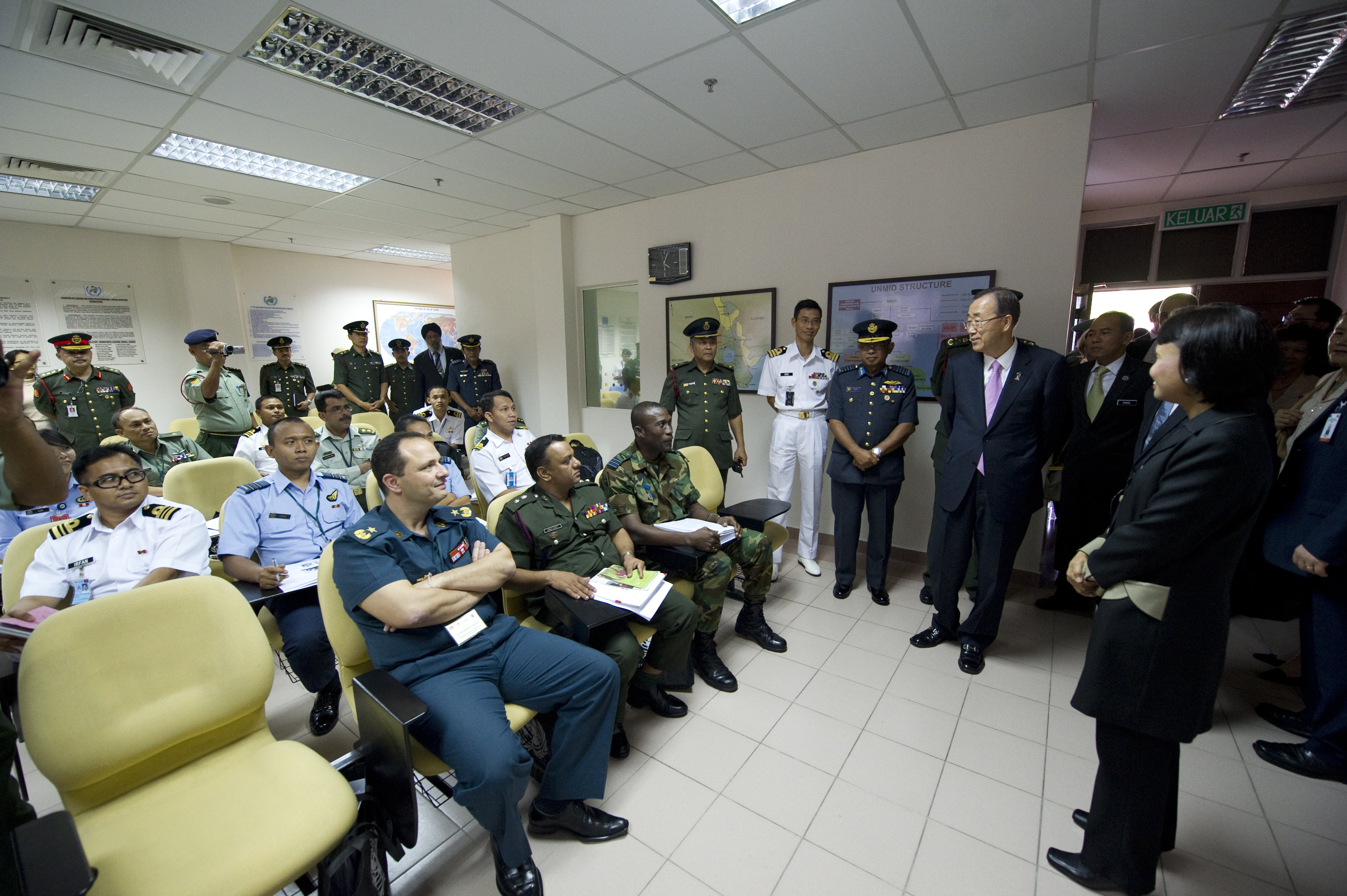 Objectif : réduire l’écart entre les compétences existantes et les compétences souhaitées
Formation des formateur(trice)s au maintien de la paix
10
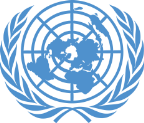 I. Définition de la formation
La formation au maintien de la paix des Nations Unies vise principalement à améliorer l’exécution des mandats.

Compétences 
Connaissances 
Attitudes
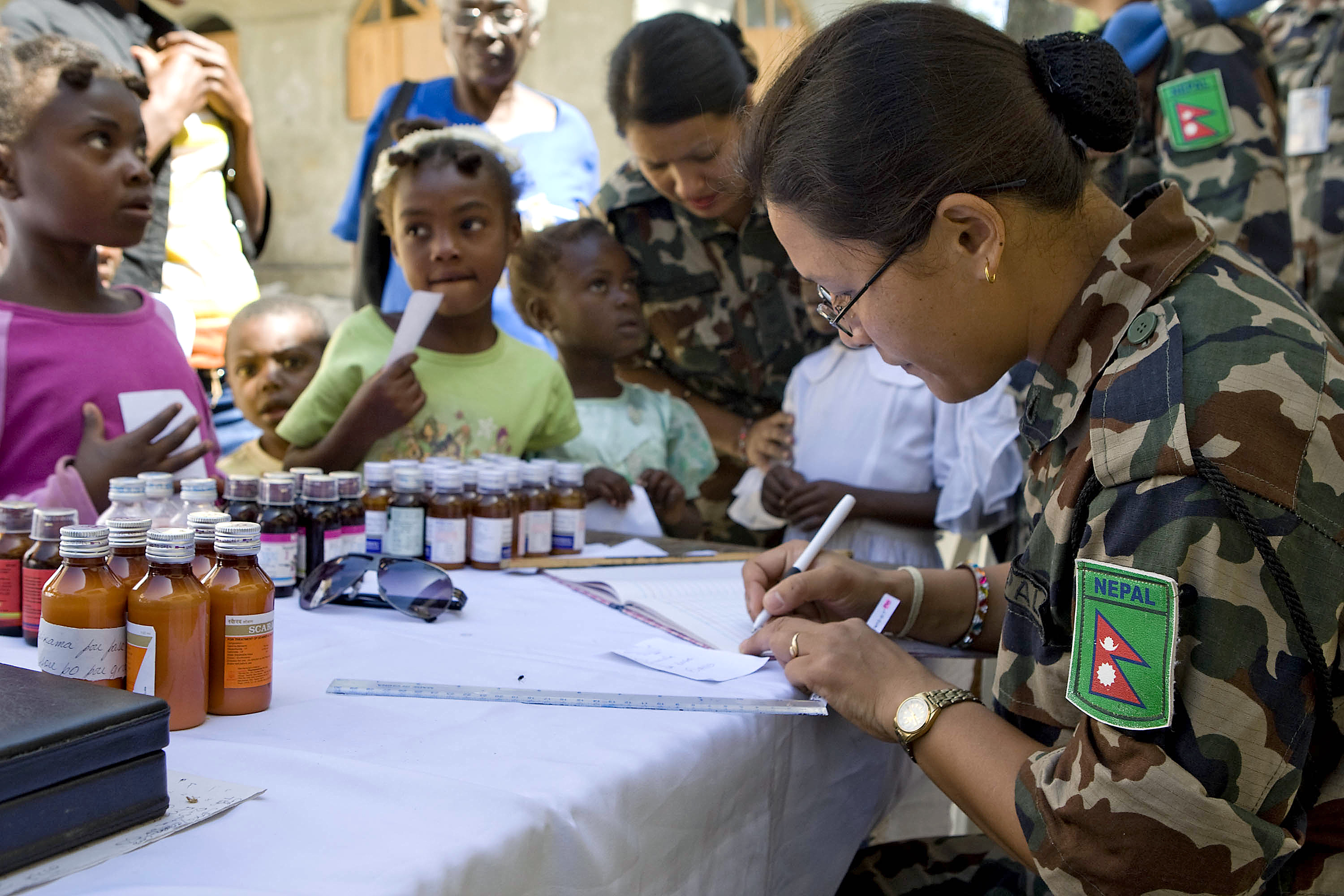 Formation des formateur(trice)s au maintien de la paix
11
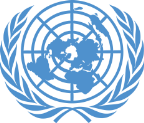 I. Définition de la formation
La formation n’est pas la solution à tous les problèmes. 
Elle ne permet pas de remédier aux insuffisances de la performance qui résultent de carences constatées dans les domaines suivants : 
Définition des mandats
Exercice des responsabilités 
Orientations 
Politiques 
Ressources 
Motivation
Formation des formateur(trice)s au maintien de la paix
12
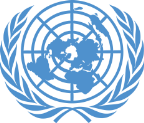 II. Définition du rôle des formateur(trice)s
Un(e) formateur(trice) efficace possède un éventail de compétences : 
Techniques 
Professionnelles 
Interpersonnelles
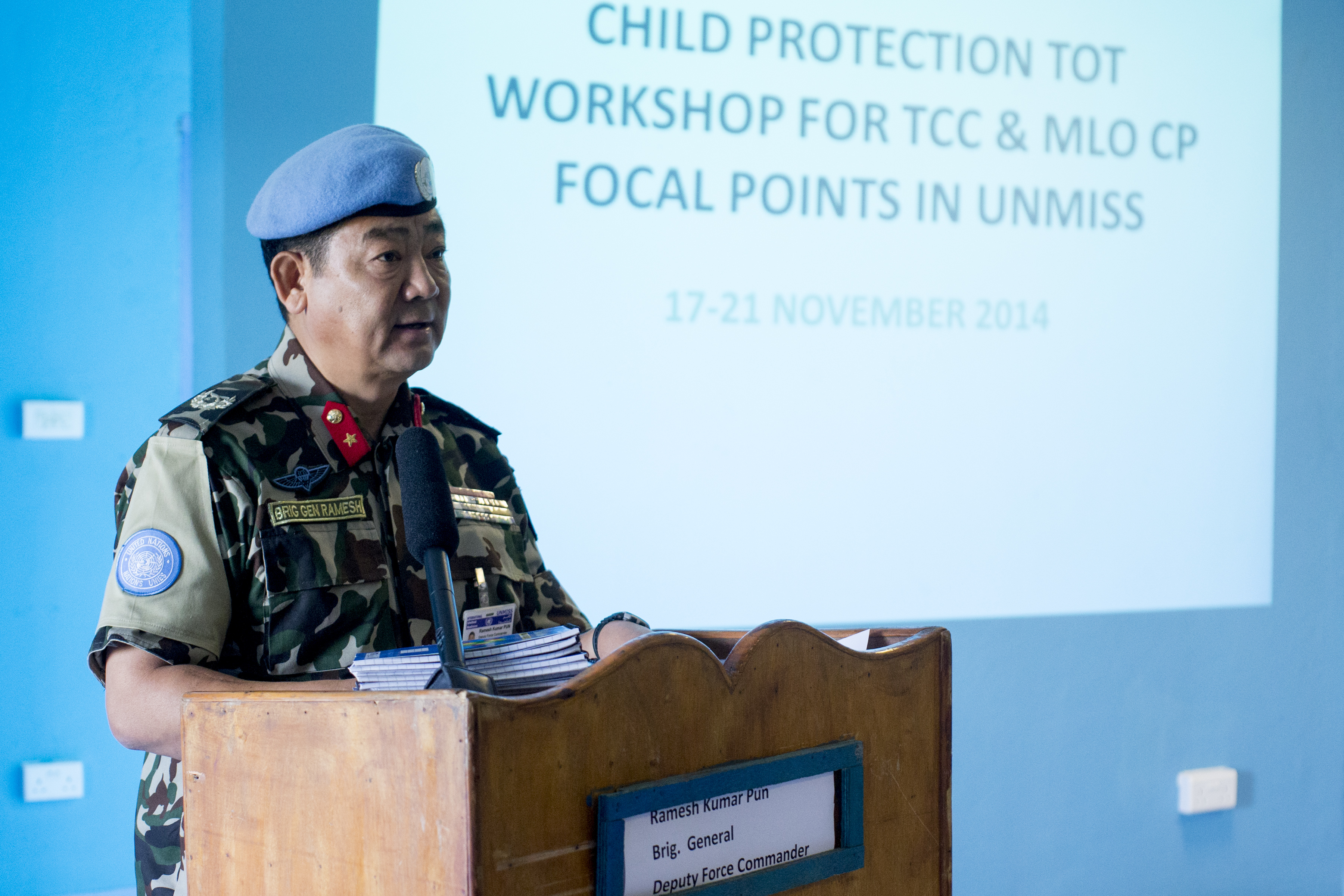 Formation des formateur(trice)s au maintien de la paix
13
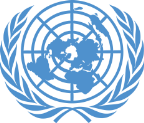 Activité d’apprentissage 1.3
Déterminer les compétences d’un(e) formateur(trice) efficace
Consignes : 
En sous-groupe, élaborez une liste des compétences techniques, professionnelles et interpersonnelles indispensables aux formateur(trice)s 
Écrivez vos idées sur un tableau 
Parlez-en avec l’ensemble du groupe 
Temps imparti : 20 minutes 
Discussion en sous-groupe : 10 minutes 
Discussion en groupe : 10 minutes
Formation des formateur(trice)s au maintien de la paix
14
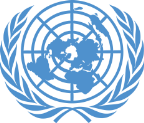 III. Cycle de formation
Le cycle de formation aide les gestionnaires de programme à concevoir, exécuter et évaluer des activités de formation.
Formation des formateur(trice)s au maintien de la paix
15
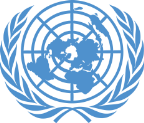 Étape 1 : Déterminer les écarts de performance
Quels sont les écarts de performance ? 
La formation est-elle la solution ?
La formation n’est qu’une partie de la solution visant à résoudre les problèmes de performance.
Formation des formateur(trice)s au maintien de la paix
16
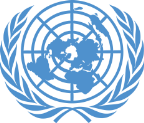 Évaluation des besoins de formation axée sur les compétences : 
Comparaison entre les niveaux de compétences existant et souhaité. 
Quelles sont les connaissances, compétences ou mentalités nécessaires pour combler cet écart ?
Formation des formateur(trice)s au maintien de la paix
17
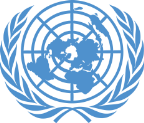 Sources de données pour l’évaluation des besoins de formation
Formation des formateur(trice)s au maintien de la paix
18
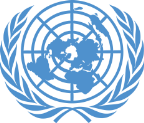 Exemple : évaluation des besoins de formation à la protection des civils 2016-2017
Objectif : déterminer les écarts de performance dans l’exécution du mandat de protection des civils 
Approche axée sur les compétences : 
Que signifie une bonne performance dans le cadre de la protection des civils ? 
Quels sont les écarts entre les compétences existantes et les compétences souhaitées ? 
La performance peut-elle être renforcée au moyen d’une formation ?
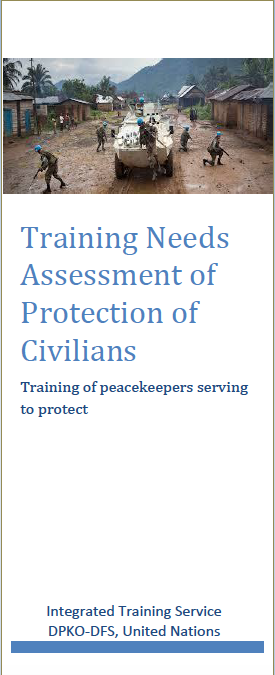 Formation des formateur(trice)s au maintien de la paix
19
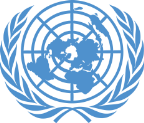 Exemple : évaluation des besoins de formation à la protection des civils 2016-2017
Formation des formateur(trice)s au maintien de la paix
20
Exemple : évaluation des besoins de formation à la protection des civils 2016-2017
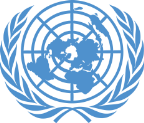 Traduire les tâches en compétences :
Formation des formateur(trice)s au maintien de la paix
21
Exemple : évaluation des besoins de formation à la protection des civils 2016-2017
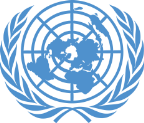 Formation des formateur(trice)s au maintien de la paix
22
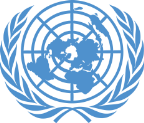 Exemple : évaluation des besoins de formation à la protection des civils 2016-2017
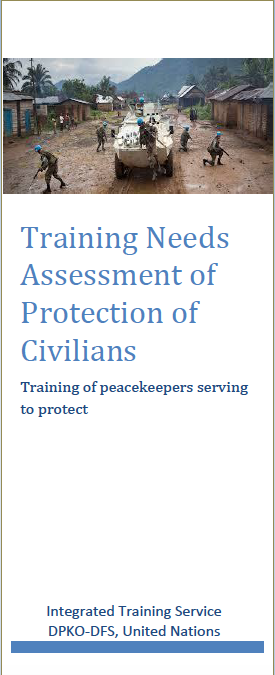 Les formations ont des limites. 
Les problèmes d’attitude et de motivation sont également à l’origine de mauvais résultats en matière de protection des civils. Exemples : 
Manque de coordination 
Manque de volonté 
Absence de réponse en temps utile
Formation des formateur(trice)s au maintien de la paix
23
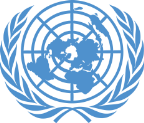 Étape 2 : Définir les objectifs, les ressources et les moyens 
Qui doit apprendre quoi ? 
Quels seront les coûts ? 
Quelles sont les ressources disponibles ?
Formation des formateur(trice)s au maintien de la paix
24
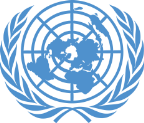 Étape 3 : Concevoir et planifier la formation 
Définir les objectifs et moyens de la formation 
Choisir la méthode d’exécution 
Créer le contenu et la méthodologie 
Intégrer des plans d’évaluation
Formation des formateur(trice)s au maintien de la paix
25
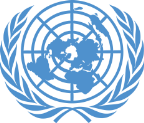 Étape 4 : Réalisation de la formation 
La réalisation de la formation doit être guidée par les principes de l’apprentissage des adultes.
Les adultes : 
Sont autonomes 
Ont accumulé une expérience et des connaissances concrètes 
Visent des objectifs 
Cherchent un l’intéret à ce qu’ils font
Sont pragmatiques
Formation des formateur(trice)s au maintien de la paix
26
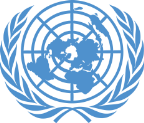 Étape 5 : Évaluer les résultats 
Le programme a-t-il eu les résultats escomptés ?
Principe du rendement de l’investissement
Formation des formateur(trice)s au maintien de la paix
27
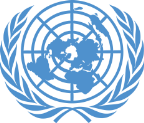 Étape 6 : Contrôler, améliorer et communiquer les résultats
Contrôler : s’assurer de la relation entre la formation au maintien de la paix et l’amélioration de l’exécution des mandats. 
Communiquer : contribuer à la circulation de l’information, de telle sorte que des réajustements puissent être effectués et que toutes les parties prenantes puissent être au fait des avancées et des difficultés.
Formation des formateur(trice)s au maintien de la paix
28
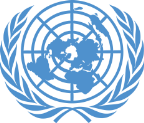 IV. Analyse du public cible
Objectif : permettre à l’animateur(trice) d’adapter la formation aux besoins et expériences des élèves 
Collecte d’informations : 
Liste des participant(e)s 
Questionnaires, enquêtes 
Discussions avec les superviseur(euse)s, les commandant(e)s et les autres parties prenantes
Formation des formateur(trice)s au maintien de la paix
29
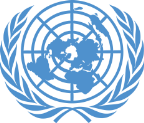 Activité d’apprentissage 1.4
Analyse du public cible
Consignes : 
Examinez la liste fictive. Que remarquez-vous ? 
Comment cela influencera-t-il la façon dont vous concevrez et dispenserez la formation ? 
Quelles autres informations pourraient être utiles ? 
Comment pourriez-vous obtenir ces informations ? Quels types d’outils pourriez-vous utiliser ? 

Temps imparti : 25 minutes 
Travail individuel : 15 minutes 
Discussion en sous-groupe : 10 minutes 
Devoir
Formation des formateur(trice)s au maintien de la paix
30
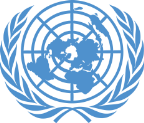 Résumé 
La formation est un processus dynamique qui peut être utilisé pour influencer les compétences, les connaissances ou les attitudes.
La formation au maintien de la paix des Nations Unies vise à améliorer l’exécution des mandats.
Les formateur(trice)s doivent posséder une série de compétences professionnelles et interpersonnelles. 
Le cycle de formation aide les gestionnaires de programme à concevoir, exécuter et évaluer des activités de formation. 
L’analyse du public cible permet à l’animateur(trice) d’adapter la formation aux besoins et expériences des participant(e)s.
Formation des formateur(trice)s au maintien de la paix